Mehr Wissen im Arbeitsschutz
MEISTER-klasse!
Hautschutz im Friseurhandwerk
„Hoffentlich! Nach wie vor sind berufsbedingte 
Hauterkrankungen im Friseurhandwerk 
leider ein aktuelles Problem!  
Außerdem sind Sie als zukünftige 
Arbeitgeberinnen und Arbeitgeber für das gesamte 	
Hautschutzmanagement verantwortlich!“
„Hautschutz auch 
in der Meisterschule???
Wir haben doch schon 
mehr als genug zu pauken!“
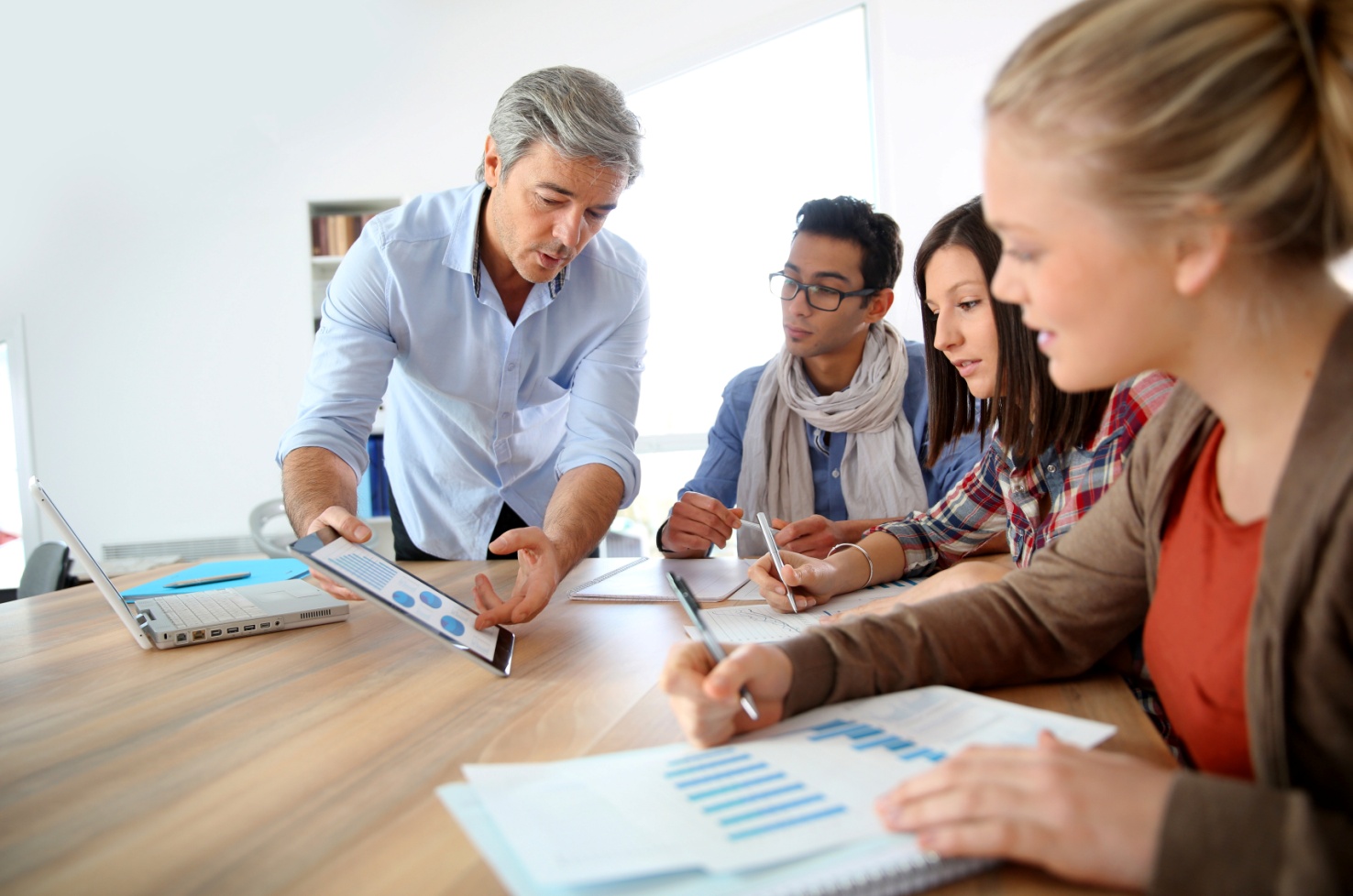 „Gähn! Das Thema verfolgt 
mich schon seit meinem 
ersten Tag als Azubi!“
Eine wichtige Arbeitgeberaufgabe – Hautschutz im Friseursalon
„Ich fühl’ mich 
wohl in meiner Haut!“
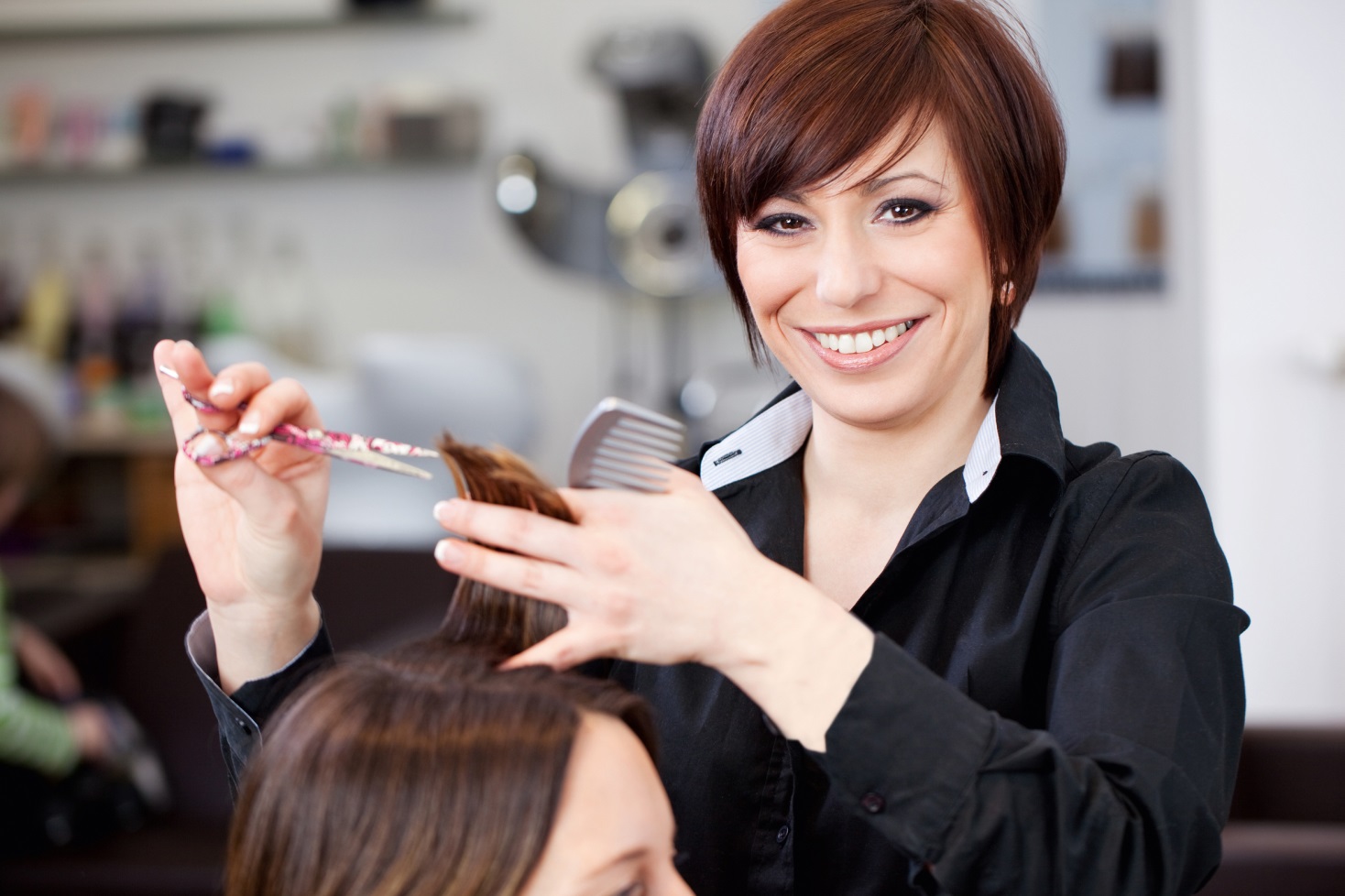 Hautschutz im Friseursalon
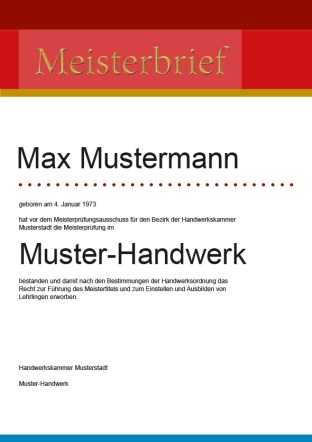 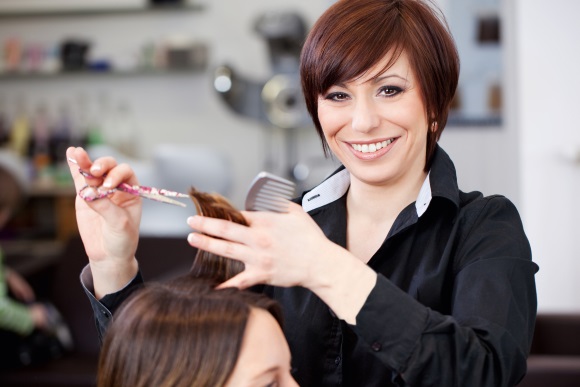 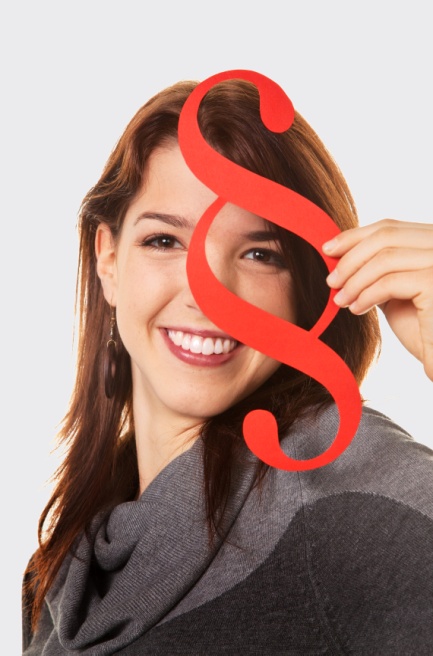 Gesetzliche Grundlagen und Verordnungen
Arbeitsschutzgesetz
Gefahrstoffverordnung
Technische Regel für Gefahrstoffe Friseurhandwerk (TRGS 530)
...
Begründungen für Profis
Viele Friseurfacharbeiten 
in feuchter Umgebung, darum
Hände ausreichend schützen
Gesunde Haut pflegen
Schöne Hände erhalten
Meisterprüfung
Hautschutz ist ein Thema in der schriftlichen und praktischen Meisterprüfung
TRGS 530 = Wichtigste Vorschrift für das Friseurhandwerk
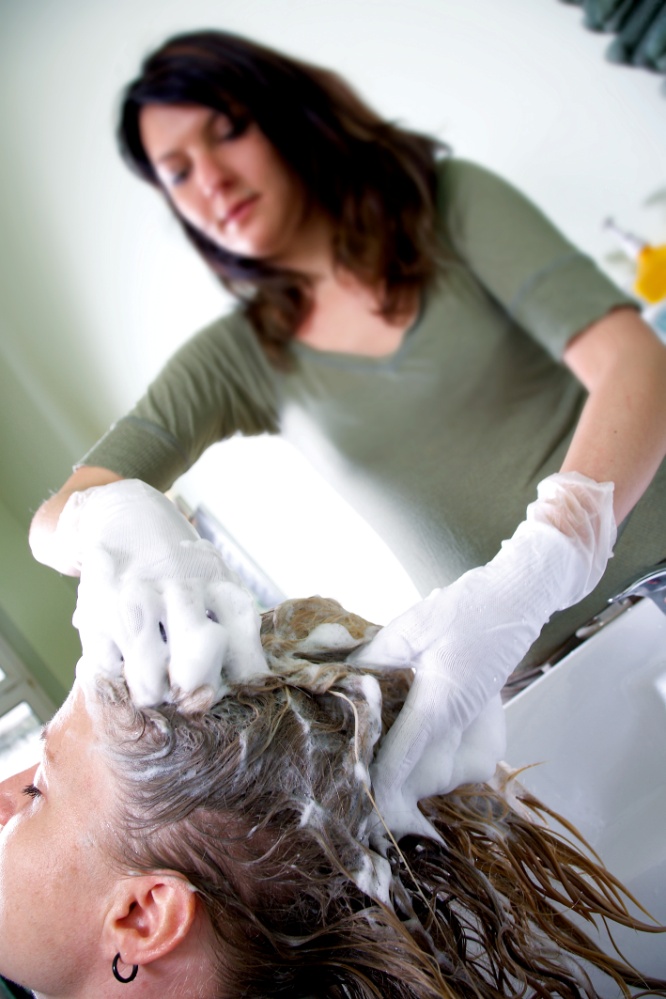 Sie regelt auch Hautschutzmaßnahmen im Salon:
Hand- und Armschmuck: darf während der Arbeit	nicht getragen werden
Feuchtarbeiten: Häufigkeit und Dauer
Handschuhe: Welche? Was muss beachtet werden?
Hautreinigung: Wie und welche Reinigungsmittel?
Hautpflege: Wie und welche Pflegemittel?
Hautschutzplan: Aushängen und beachten
TRGS 530: Hand- und Armschmuck ablegen
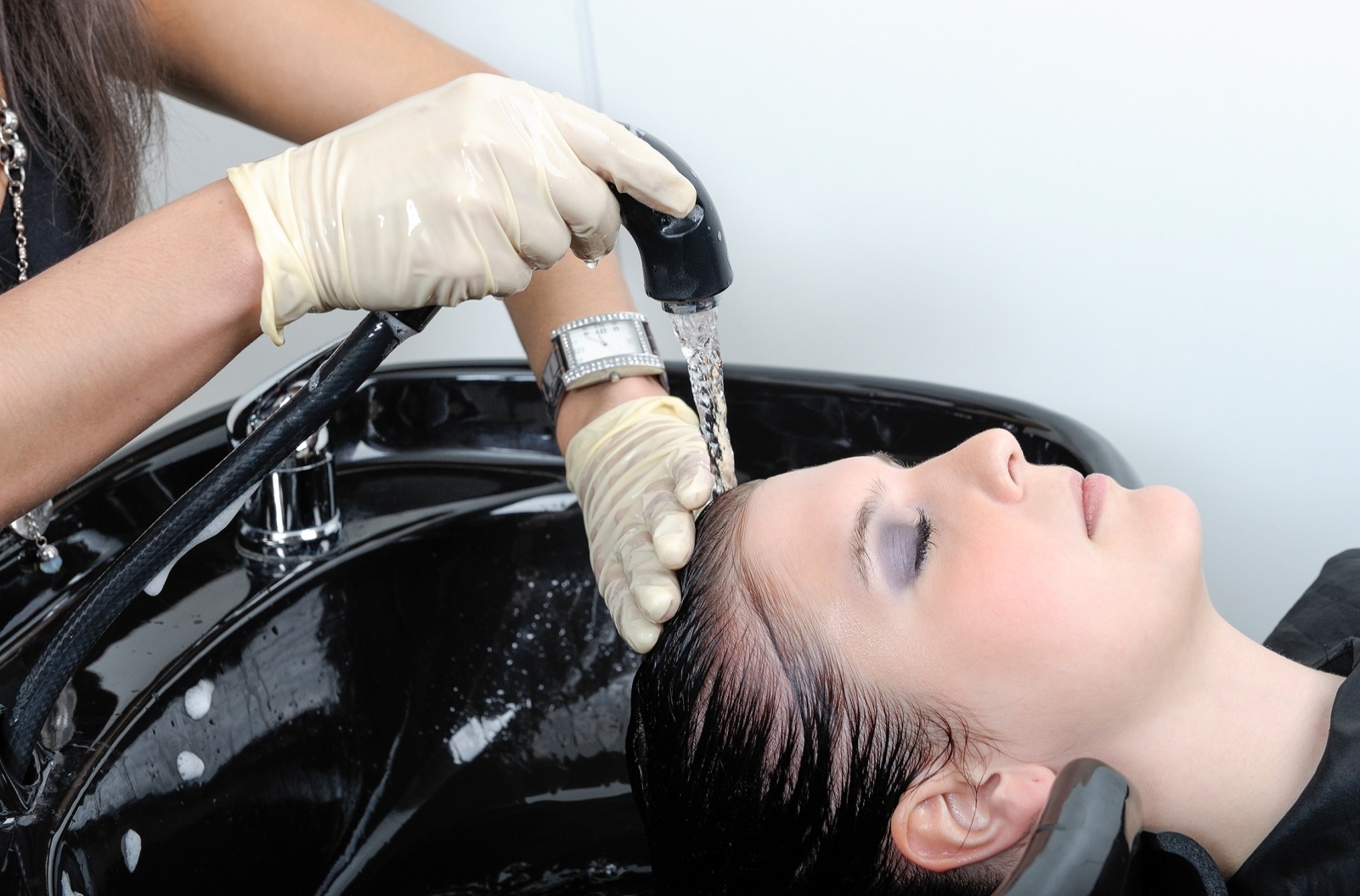 Schmuck ablegen 
schützt Ihre Hände!
Beachten Sie dies nicht, sammeln sich Feuchtigkeit und gesundheitsgefährdende Stoffe unter dem Schmuck.
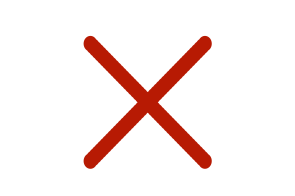 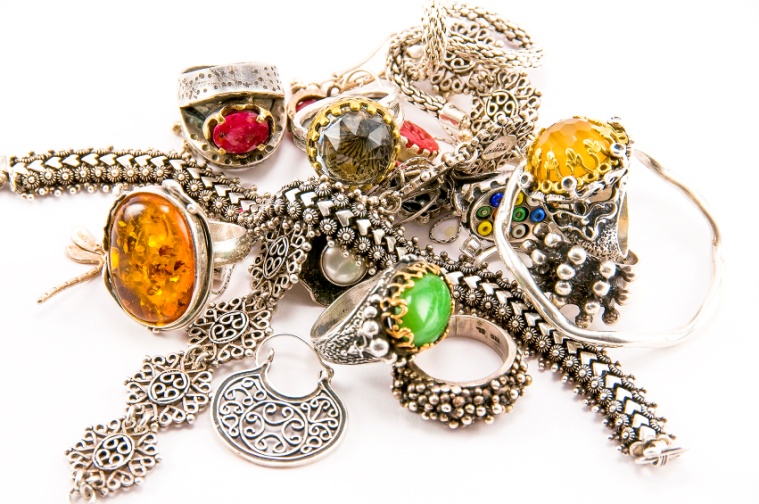 TRGS 530: Feuchtarbeiten
Wie kann ich Belastungen durch Feuchtarbeiten reduzieren?
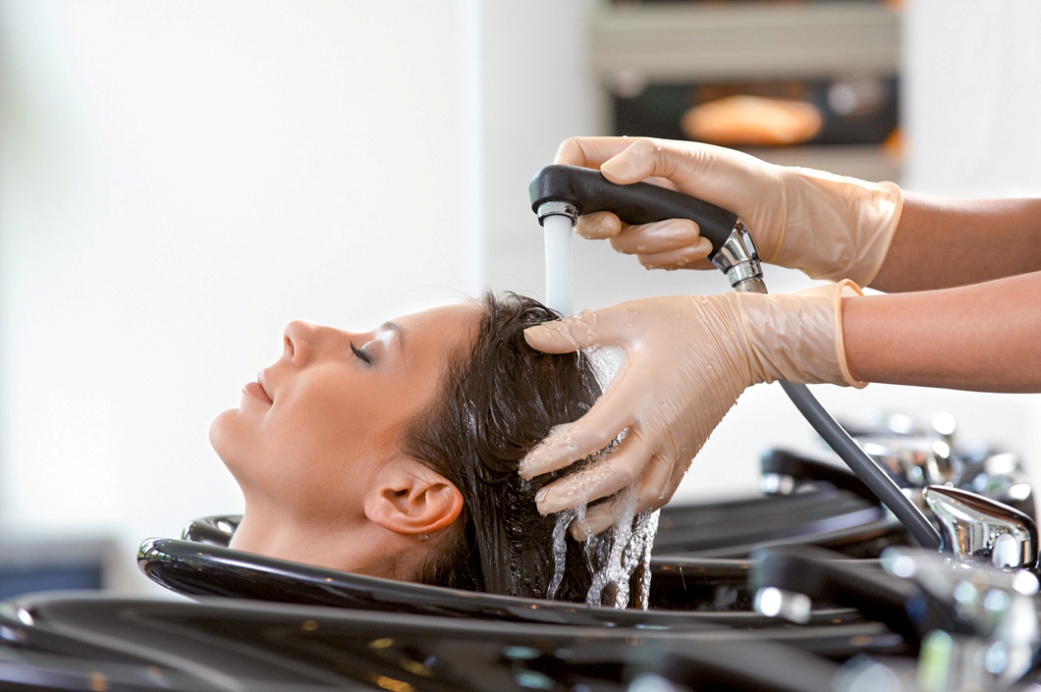 Feuchtarbeiten auf alle Mitarbeiterinnen und Mitarbeiter verteilen
Schutzhandschuhe zur Verfügung stellen und korrekt einsetzen (Schutz vor Tensiden und Chemikalien)
Handschuhe – die große Auswahl
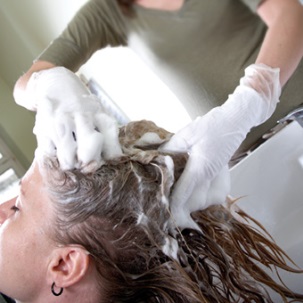 Haarwäsche: 
Langstulpige Einmalhandschuhe aus Vinyl oder Nitril (nach Haarwäsche wegwerfen)
Alternativ: Waschhandschuhe (mehrfach verwendbar)
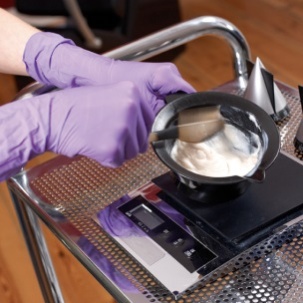 Umgang mit Friseurchemikalien: 
Einmalhandschuhe aus Vinyl oder Nitril 
(nach Benutzung entsorgen)
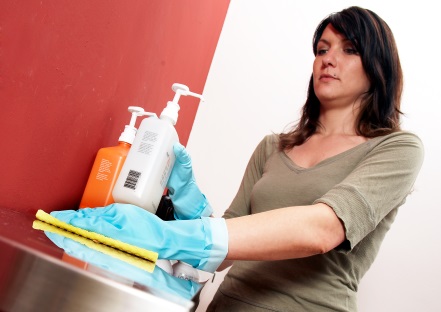 Reinigungsarbeiten: 
Haushaltshandschuhe aus Vinyl oder Nitril 
(mehrfach verwendbar)
Stulpen umschlagen!
Handschuhe – die große Auswahl
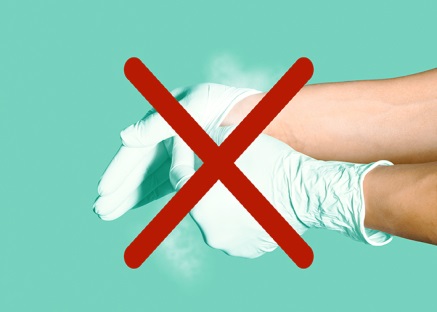 Nur ungepuderte Handschuhe
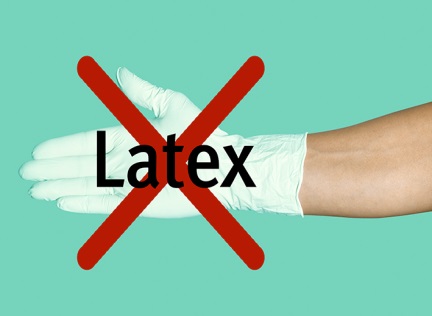 Keine Latexhandschuhe 
wegen Allergiegefahr!
Schutzhandschuhe – die große Auswahl
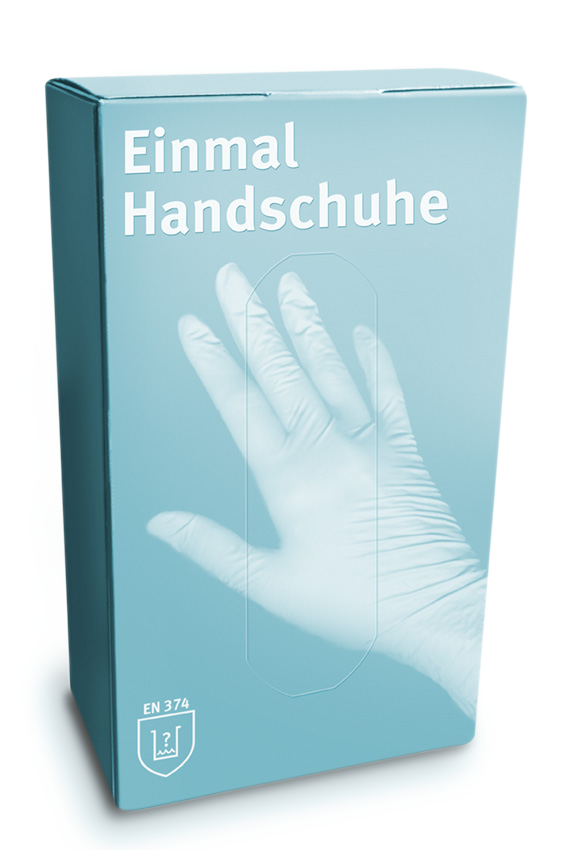 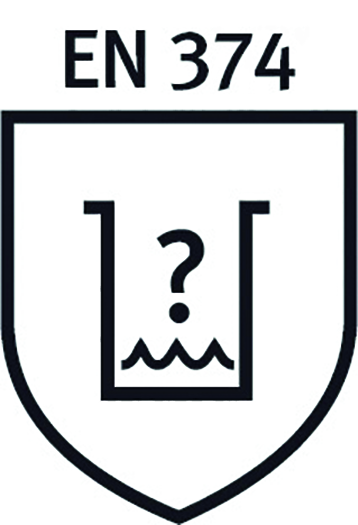 Schutzhandschuhe mit diesem Symbol sind widerstandsfähig gegen Wasserdurchdringung.
 	




Achten Sie beim Kauf von Schutz-handschuhen auf das Symbol auf der Verpackung!
Sinnvoller Umgang mit Schutzhandschuhen
Handschuhe nie länger als notwendig tragen
Bei länger dauernden Tätigkeiten: Baumwollhandschuhe unterziehen
Einmalhandschuhe nur 1x tragen!
Keine beschädigten Handschuhe tragen
Handschuhe sofort wechseln, wenn innen feucht
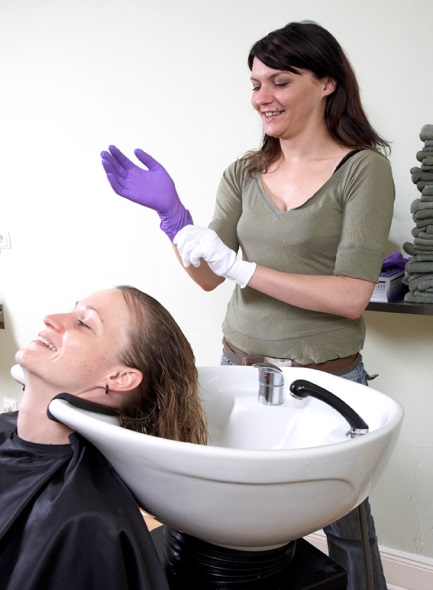 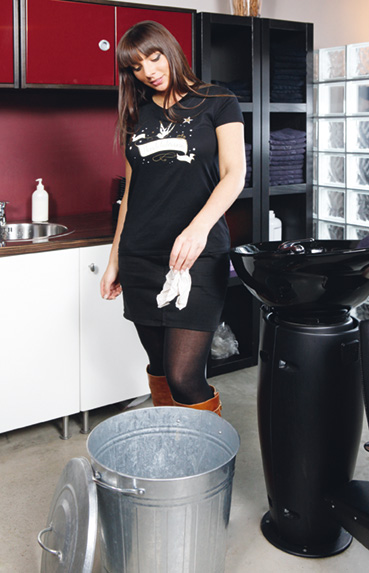 Das Haus der gesunden Haut
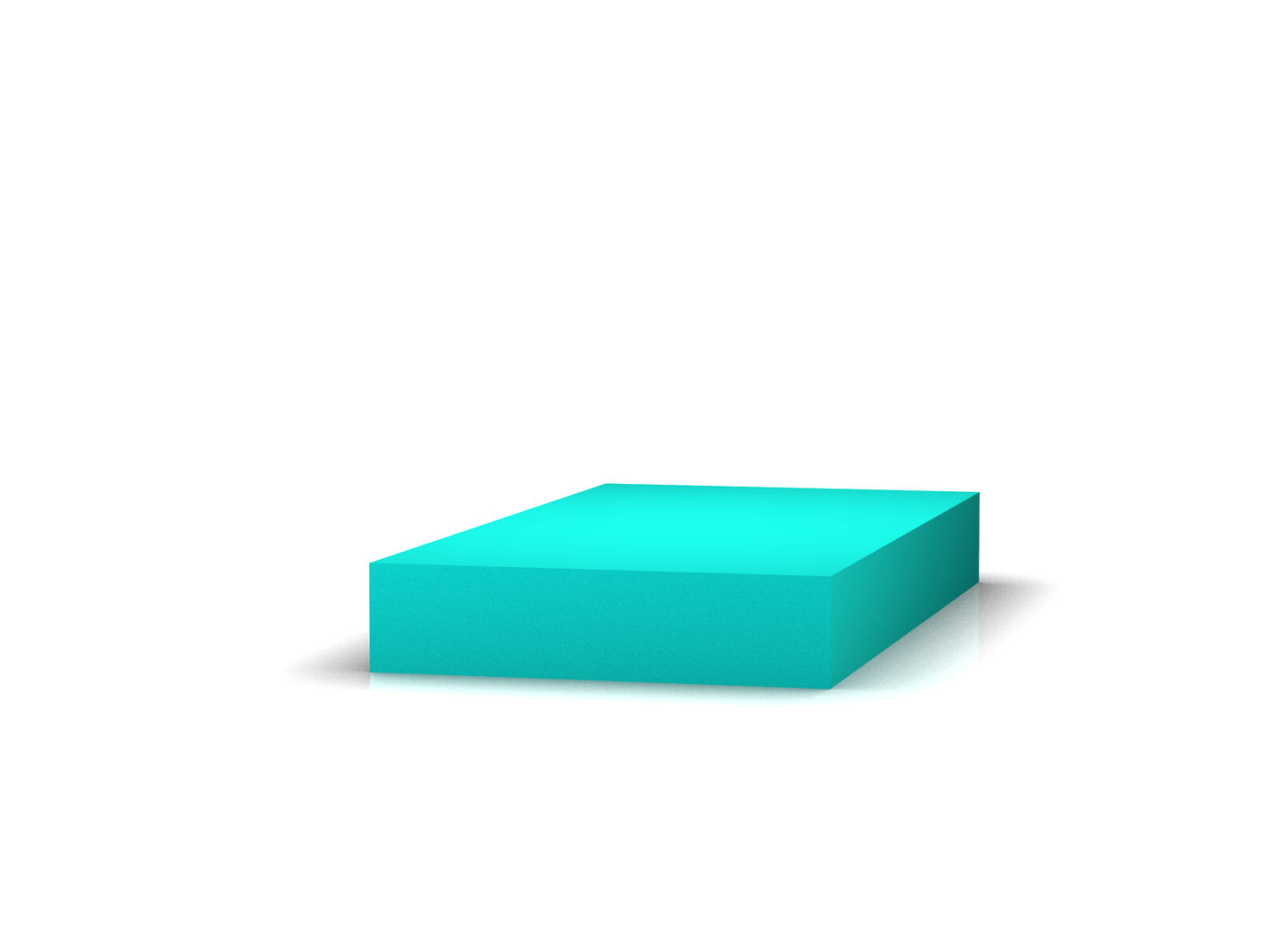 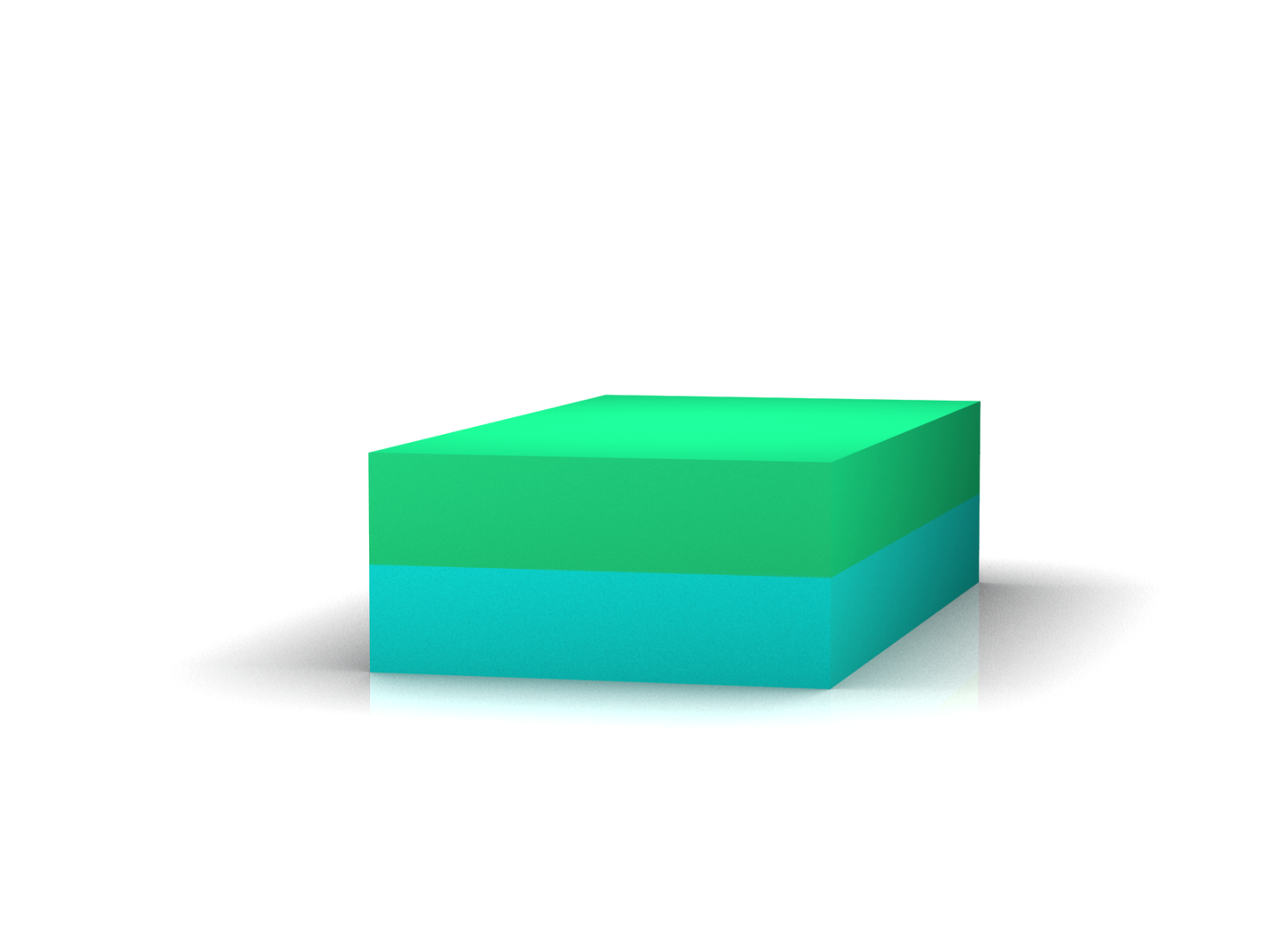 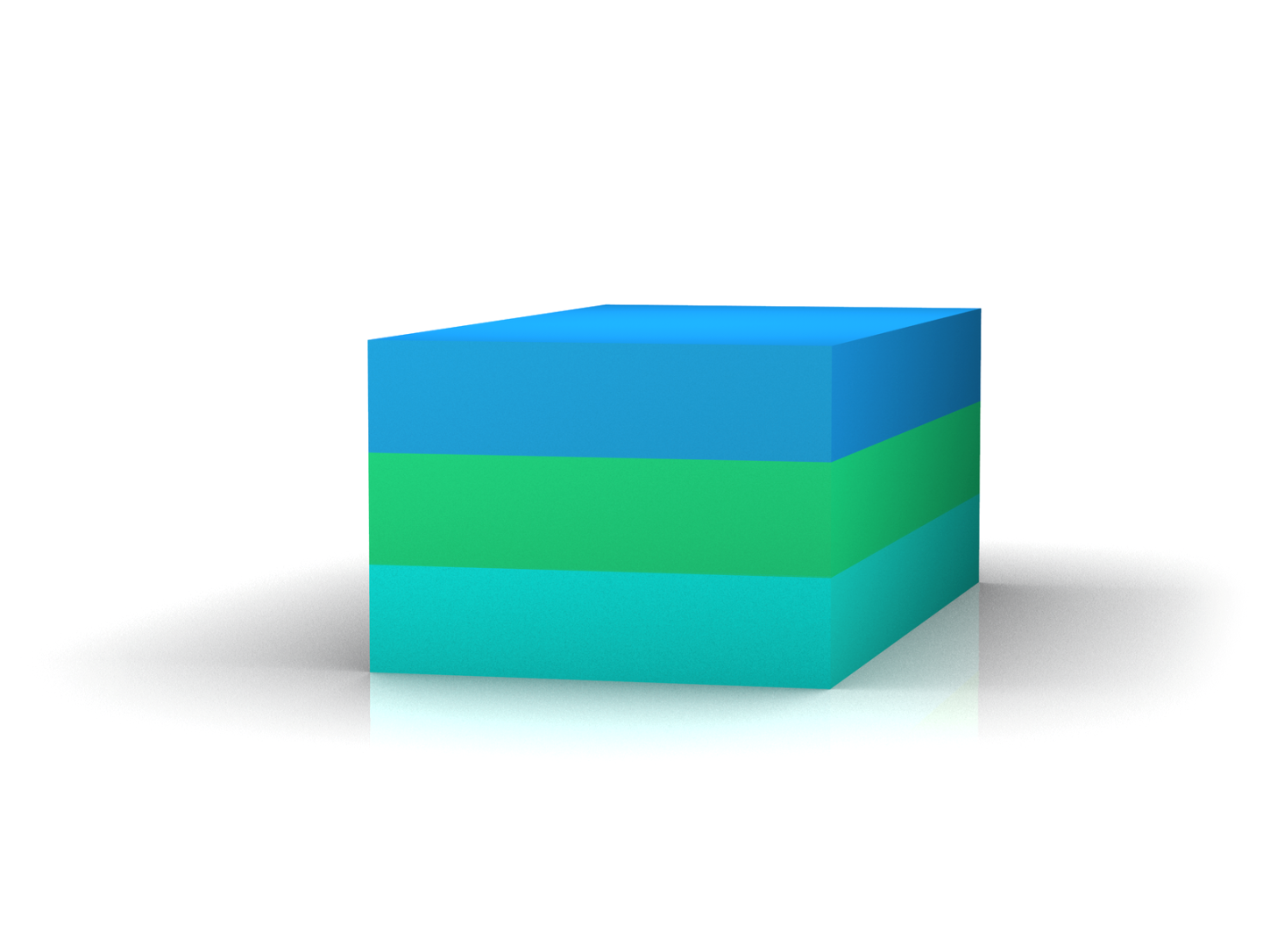 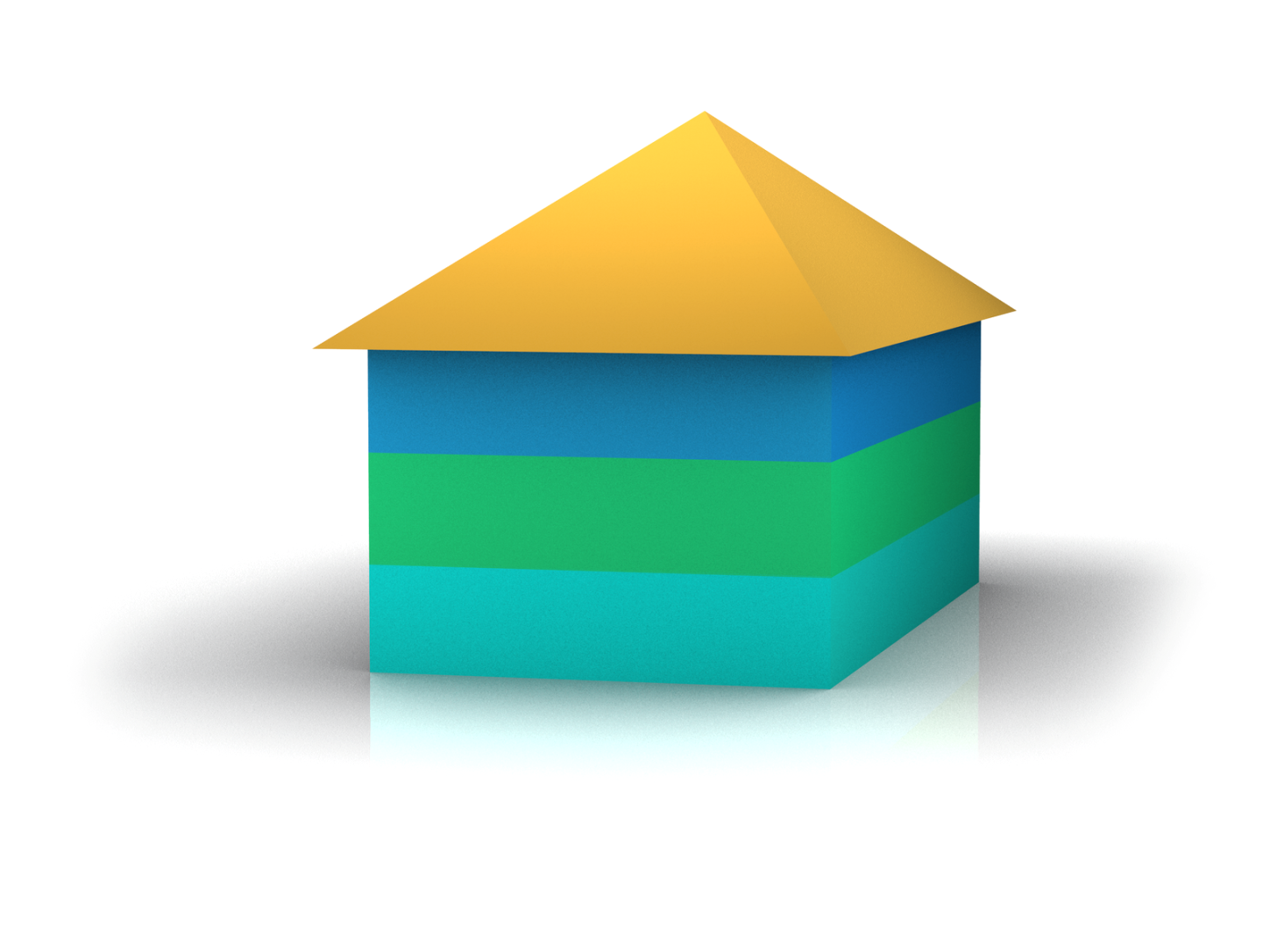 Gesunde Haut
Hautpflege
Hautreinigung
Hautschutz
HautschutzmanagementDer Hautschutz- und Pflegeplatz im Salon:
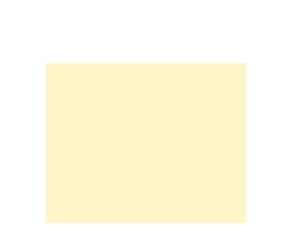 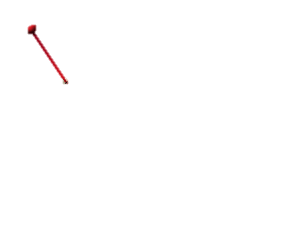 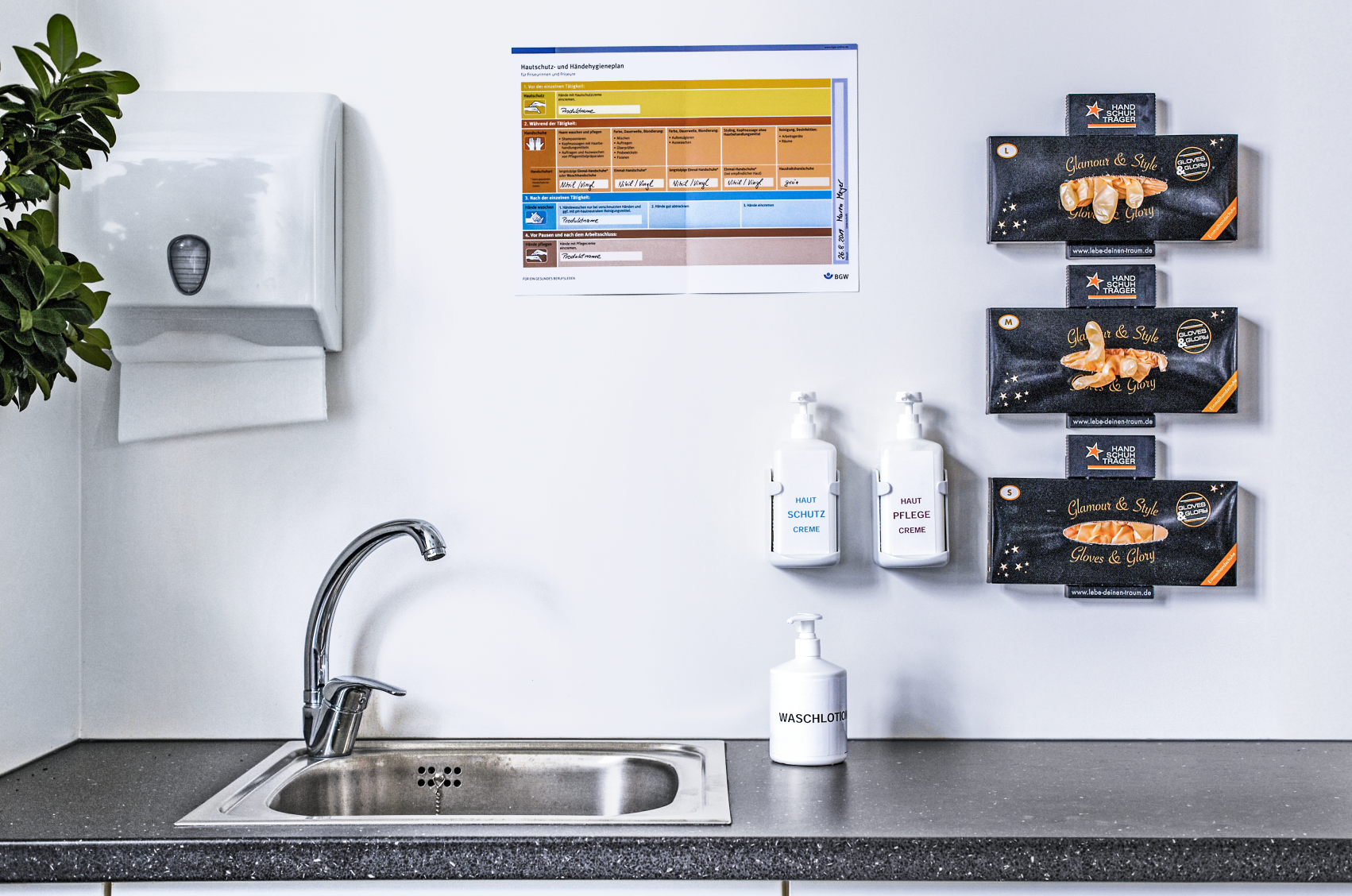 Hautschutz-plan der BGW
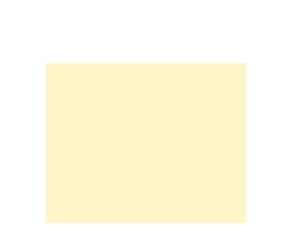 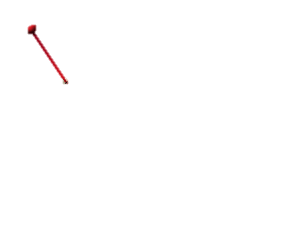 Schutzhand-schuhe
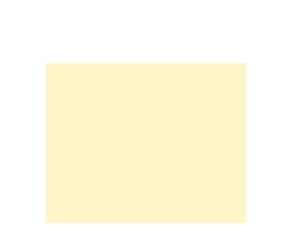 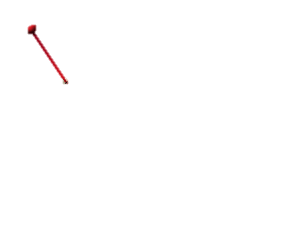 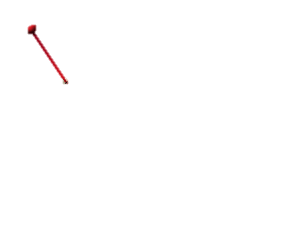 Hautschutz- und Haut-pflegecreme
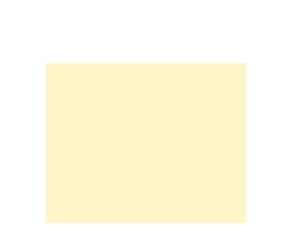 Einmal-handtücher
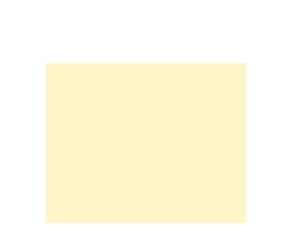 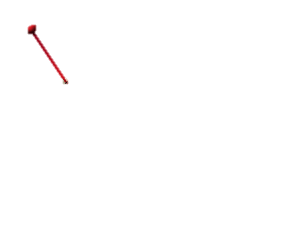 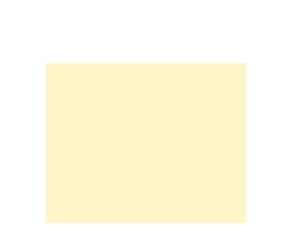 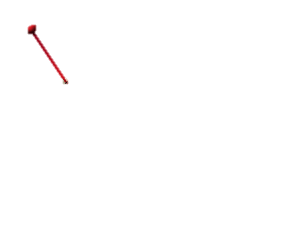 Waschlotion im Spender
Waschplatz(fließend Kalt- und Warmwasser)
Hautschutzmanagement
„Hautschutzmanagement 
ist gar nicht schwer!“
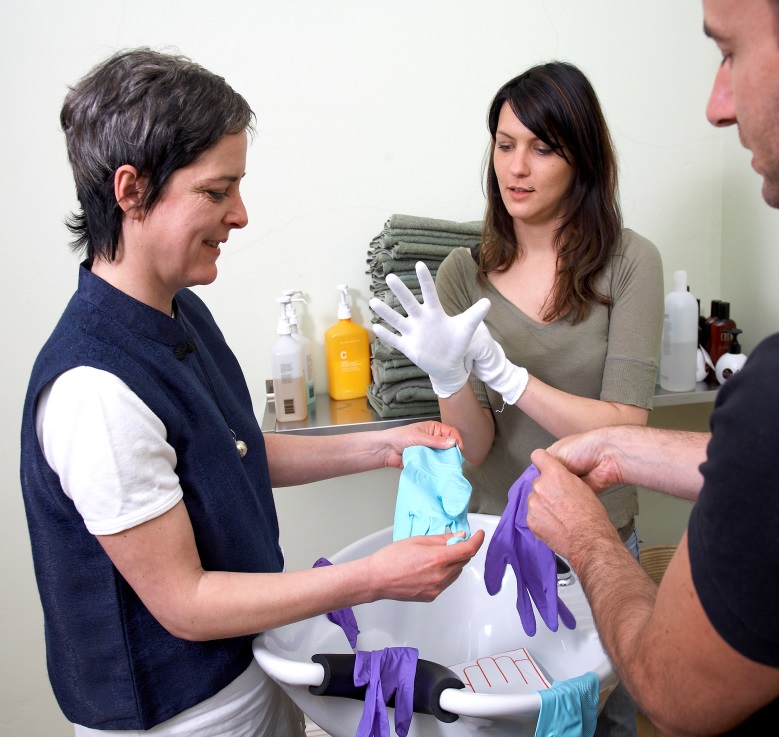 Hautschutz im Salon etablieren: 
Beschäftigte beteiligen und unterweisen
Schutzhandschuhe: Welche (Größe, Art)? Wann (Welche Tätigkeit)? 

Wie reinigt und trocknet man die Hände richtig?

Wie trägt man eine Hautschutzcreme richtig auf?

…
So wird eine Hautschutzcreme richtig aufgetragen.
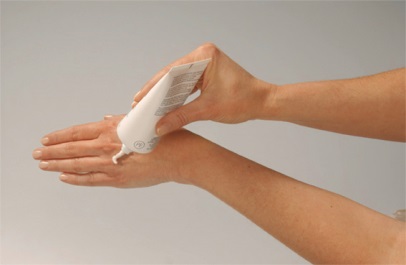 Schritt 1	Eine etwa haselnussgroße Portion Creme 
	aus der Tube auf den Handrücken geben.
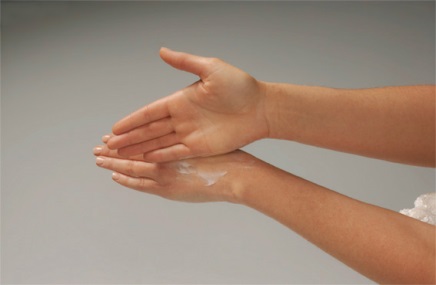 Schritt 2	Creme auf dem Handrücken verteilen.
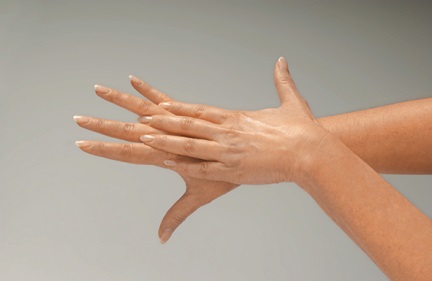 Schritt 3	Fingerzwischenräume nicht vergessen!
	Handinnenflächen eincremen.
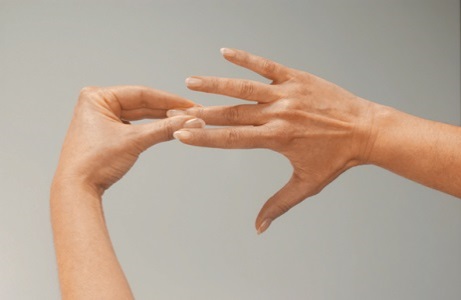 Schritt 4	Creme in Nägel einmassieren.
Impressum
Fachliche Beratung und Text
Gabriele Herter, Friseurmeisterin und Fachkraft für Arbeitssicherheit, Pfullingen 
Renate Korte, BGW-Präventionskoordination
Stephanie Lux-Herberg, BGW-Produktentwicklung
Dr. Imke Barbara Peters, OStR’ im Berufsfeld Körperpflege, Essen 
Sabine Schoening, BGW-Grundlagen der Prävention und Rehabilitation

Redaktion
Brigitte Löchelt, BGW-Kommunikation
Stephanie Lux-Herberg, BGW-Produktentwicklung

Fotos
BGW (Folie 1, 5, 7, 8, 9, 10, 11, 13, 14, 15), fotolia (Folie 2, 3, 4), iStock (Folie 6), Creative Comp. 

Gestaltung und Satz
Creative Comp., Hamburg
Hautschutz 
Stand 05/2015© 2015 Berufsgenossenschaft 
für Gesundheitsdienst und Wohlfahrtspflege (BGW)

Herausgeberin
Berufsgenossenschaft 
für Gesundheitsdienst und Wohlfahrtspflege (BGW)HauptverwaltungPappelallee 33/35/3722089 HamburgTel.: (040) 202 07 - 0Fax: (040) 202 07 - 24 95www.bgw-online.de